国家税务总局综改区税务局房地产企业和建筑企业的相关税收政策解读
山西中翰明基税务师事务所有限公司  
                                                         王爱红（15635104257）
                                                                                      2020.5.9
一、房地产增值税疑难问题
处理实务
1、征收范围：
增值税暂行条例：
第一条　在中华人民共和国境内销售货物或者加工、修理修配劳务（以下简称劳务），销售服务、无形资产、不动产以及进口货物的单位和个人，为增值税的纳税人，应当依照本条例缴纳增值税。
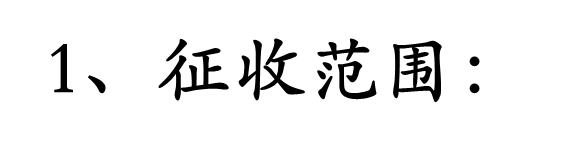 财税〔2016〕36号附件1：
第十条 销售服务、无形资产或者不动产，是指有偿提供服务、有偿转让无形资产或者不动产，但属于下列非经营活动的情形除外：
（一）行政单位收取的同时满足以下条件的政府性基金或者行政事业性收费。
1.由国务院或者财政部批准设立的政府性基金，由国务院或者省级人民政府及其财政、价格主管部门批准设立的行政事业性收费；
2.收取时开具省级以上（含省级）财政部门监（印）制的财政票据；
3.所收款项全额上缴财政。
（二）单位或者个体工商户聘用的员工为本单位或者雇主提供取得工资的服务。
（三）单位或者个体工商户为聘用的员工提供服务。
（四）财政部和国家税务总局规定的其他情形。
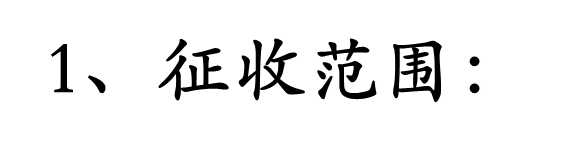 财税〔2016〕36号附件1：
第十四条 下列情形视同销售服务、无形资产或者不动产：
（一）单位或者个体工商户向其他单位或者个人无偿提供服务，但用于公益事业或者以社会公众为对象的除外。
（二）单位或者个人向其他单位或者个人无偿转让无形资产或者不动产，但用于公益事业或者以社会公众为对象的除外。
（三）财政部和国家税务总局规定的其他情形。
2016年86号公告
七、纳税人出租不动产，租赁合同中约定免租期的，不属于《营业税改征增值税试点实施办法》（财税〔2016〕36号文件印发）第十四条规定的视同销售服务
2 、应纳税额计算---简易征收
小规模纳税人
   房地产建筑企业哪些业务可以简易征收？
1.一般纳税人以清包工方式可以选择适用简易计税方法计税。
以清包工方式提供建筑服务，是指施工方不采购建筑工程所需的材料或只采购辅助材料，并收取人工费、管理费或者其他费用的建筑服务。
2.一般纳税人为甲供工程提供的建筑服务，可以选择适用简易计税方法计税。
甲供工程，是指全部或部分设备、材料、动力由工程发包方自行采购的建筑工程。
2 、应纳税额计算---简易征收
房地产建筑企业哪些业务可以简易征收？
3.一般纳税人为建筑工程老项目提供的建筑服务，可以选择适用简易计税方法计税。
4.房地产老项目
5、转让2016年4月30前取得的不动产
6、出租2016年4月30前取得不动产
7、销售2016年4月30日前取得固定资产
8、财税【2016】47，转让土地和出租土地
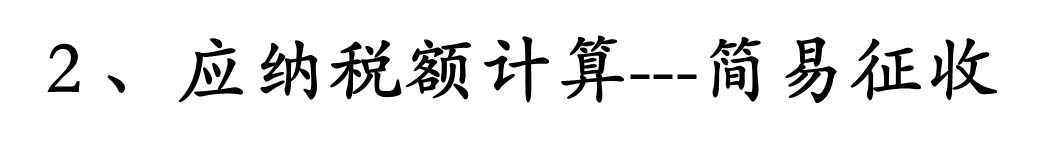 9、国家税务总局公告2017年第11号
四、一般纳税人销售电梯的同时提供安装服务，其安装服务可以按照甲供工程选择适用简易计税方法计税。　　纳税人对安装运行后的电梯提供的维护保养服务，按照“其他现代服务”缴纳增值税。　　五、纳税人提供植物养护服务，按照“其他生活服务”缴纳增值税。
10、财税【2017】58
一、建筑工程总承包单位为房屋建筑的地基与基础、主体结构提供工程服务，建设单位自行采购全部或部分钢材、混凝土、砌体材料、预制构件的，适用简易计税方法计税。
　　地基与基础、主体结构的范围，按照《建筑工程施工质量验收统一标准》（GB50300-2013）附录B《建筑工程的分部工程、分项工程划分》中的“地基与基础”“主体结构”分部工程的范围执行。
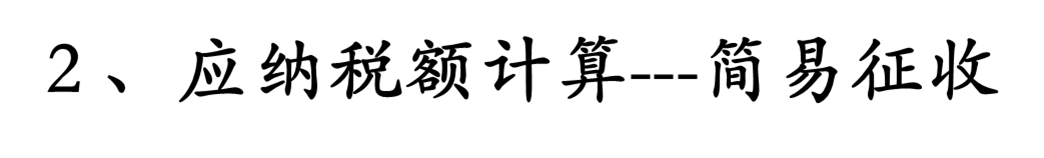 11、国家税务总局公告2018年第42号
六、一般纳税人销售自产机器设备的同时提供安装服务，应分别核算机器设备和安装服务的销售额，安装服务可以按照甲供工程选择适用简易计税方法计税。　　一般纳税人销售外购机器设备的同时提供安装服务，如果已经按照兼营的有关规定，分别核算机器设备和安装服务的销售额，安装服务可以按照甲供工程选择适用简易计税方法计税。　　纳税人对安装运行后的机器设备提供的维护保养服务，按照“其他现代服务”缴纳增值税。
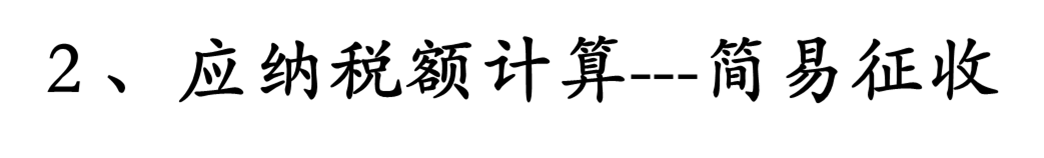 12、关于简化建筑服务增值税简易计税方法备案事项的公告
国家税务总局公告2017年第43号
现就建筑服务增值税简易计税方法备案事项公告如下：　　一、增值税一般纳税人（以下称“纳税人”）提供建筑服务，按规定适用或选择适用简易计税方法计税的，实行一次备案制。　　二、纳税人应在按简易计税方法首次办理纳税申报前，向机构所在地主管税务机关办理备案手续，并提交以下资料：（一）为建筑工程老项目提供的建筑服务，办理备案手续时应提交《建筑工程施工许可证》（复印件）或建筑工程承包合同（复印件）；（二）为甲供工程提供的建筑服务、以清包工方式提供的建筑服务，办理备案手续时应提交建筑工程承包合同（复印件）。   三、纳税人备案后提供其他适用或选择适用简易计税方法的建筑服务，不再备案。纳税人应按照本公告第二条规定的资料范围，完整保留其他适用或选择适用简易计税方法建筑服务的资料备查，否则该建筑服务不得适用简易计税方法计税。　　税务机关在后续管理中发现纳税人不能提供相关资料的，对少缴的税款应予追缴，并依照《中华人民共和国税收征收管理法》及其实施细则的有关规定处理。　　四、纳税人跨县（市）提供建筑服务适用或选择适用简易计税方法计税的，应按上述规定向机构所在地主管税务机关备案，建筑服务发生地主管税务机关无需备案。　　五、本公告自2018年1月1日起施行。
3、应纳税额计算---一般计税
增值税暂行条例：
第四条　除本条例第十一条规定外，纳税人销售货物、劳务、服务、无形资产、不动产（以下统称应税销售行为），应纳税额为当期销项税额抵扣当期进项税额后的余额。应纳税额计算公式：
　　应纳税额=当期销项税额－当期进项税额
　　当期销项税额小于当期进项税额不足抵扣时，其不足部分可以结转下期继续抵扣。当期销项税额小于当期进项税额不足抵扣时，其不足部分可以结转下期继续抵扣。

关于2018年退还部分行业增值税留抵税额有关税收政策的通知
财税〔2018〕70号
为助力经济高质量发展，2018年对部分行业增值税期末留抵税额予以退还。现将有关事项通知如下：
　　一、退还期末留抵税额的行业企业范围
　　退还增值税期末留抵税额的行业包括装备制造等先进制造业、研发等现代服务业和电网企业，具体范围如下
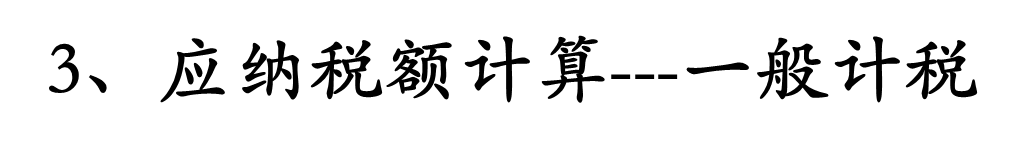 财政部 税务总局 海关总署公告2019年第39号：
八、自2019年4月1日起，试行增值税期末留抵税额退税制度。
　　（一）同时符合以下条件的纳税人，可以向主管税务机关申请退还增量留抵税额：
　1.自2019年4月税款所属期起，连续六个月（按季纳税的，连续两个季度）增量留抵税额均大于零，且第六个月增量留抵税额不低于50万元；
　2.纳税信用等级为A级或者B级；
　3.申请退税前36个月未发生骗取留抵退税、出口退税或虚开增值税专用发票情形的；
　4.申请退税前36个月未因偷税被税务机关处罚两次及以上的；
　5.自2019年4月1日起未享受即征即退、先征后返（退）政策的。
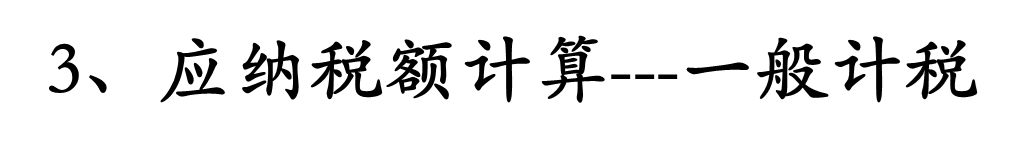 财政部 税务总局 海关总署公告2019年第39号：
八、自2019年4月1日起，试行增值税期末留抵税额退税制度。
　（二）本公告所称增量留抵税额，是指与2019年3月底相比新增加的期末留抵税额。
　（三）纳税人当期允许退还的增量留抵税额，按照以下公式计算：
　　允许退还的增量留抵税额=增量留抵税额×进项构成比例×60%
　　进项构成比例，为2019年4月至申请退税前一税款所属期内已抵扣的增值税专用发票（含税控机动车销售统一发票）、海关进口增值税专用缴款书、解缴税款完税凭证注明的增值税额占同期全部已抵扣进项税额的比重。
　（四）纳税人应在增值税纳税申报期内，向主管税务机关申请退还留抵税额。
3、应纳税额计算---一般计税（销售额）
增值税暂行条例：
第六条　销售额为纳税人发生应税销售行为收取的全部价款和价外费用，但是不包括收取的销项税额。
第七条　纳税人发生应税销售行为的价格明显偏低并无正当理由的，由主管税务机关核定其销售额。
财税〔2016〕36号附件1：
第三十七条 销售额，是指纳税人发生应税行为取得的全部价款和价外费用，财政部和国家税务总局另有规定的除外。
价外费用，是指价外收取的各种性质的收费，但不包括以下项目：
（一）代为收取并符合本办法第十条规定的政府性基金或者行政事业性收费。
（二）以委托方名义开具发票代委托方收取的款项。
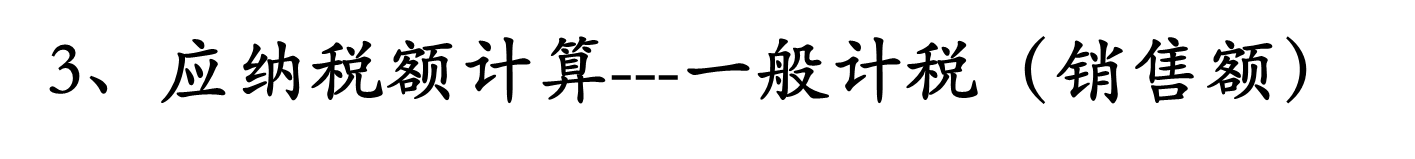 增值税实施细则：
　第十二条 条例第六条第一款所称价外费用，包括价外向购买方收取的手续费、补贴、基金、集资费、返还利润、奖励费、违约金、滞纳金、延期付款利息、赔偿金、代收款 项、代垫款项、包装费、包装物租金、储备费、优质费、运输装卸费以及其他各种性质的价外收费。但下列项目不包括在内：
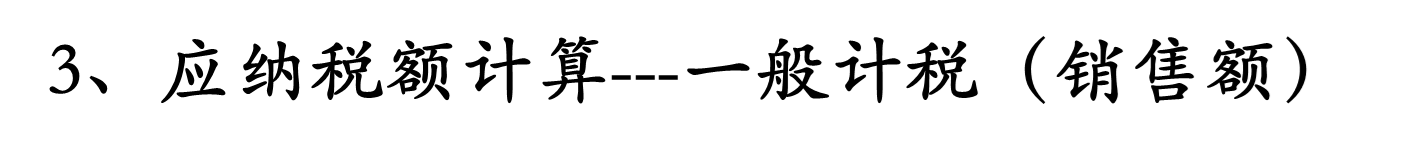 （二）同时符合以下条件的代垫运输费用：
增值税实施细则：
　（一）受托加工应征消费税的消费品所代收代缴的消费税；
　　1.承运部门的运输费用发票开具给购买方的；
　　2.纳税人将该项发票转交给购买方的。
　（三）同时符合以下条件代为收取的政府性基金或者行政事业性费：
　　1.由国务院或者财政部批准设立的政府性基金，由国务院或者省级人民政府及其财政、价格主管部门批准设立的行政事业性收费；
　　2.收取时开具省级以上财政部门印制的财政票据；
　   3.所收款项全额上缴财政。
　　（四）销售货物的同时代办保险等而向购买方收取的保险费，以及向购买方收取的代购买方缴纳的车辆购置税、车辆牌照费。
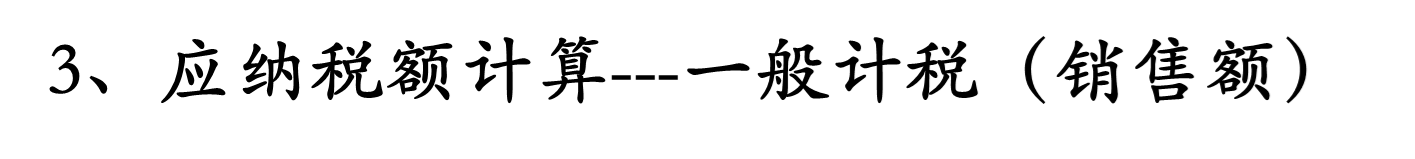 增值税实施细则：
第十六条 纳税人有条例第七条所称价格明显偏低并无正当理由或者有本细则第四条所列视同销售货物行为而无销售额者，按下列顺序确定销售额：
　　（一）按纳税人最近时期同类货物的平均销售价格确定；
　　（二）按其他纳税人最近时期同类货物的平均销售价格确定；
　　（三）按组成计税价格确定。组成计税价格的公式为：
　组成计税价格=成本×（1+成本利润率）
　属于应征消费税的货物，其组成计税价格中应加计消费税额。
　　公式中的成本是指：销售自产货物的为实际生产成本，销售外购货物的为实际采购成本。公式中的成本利润率由国家税务总局确定。
3、应纳税额计算---一般计税（差额）
财税〔2016〕36号附件2：一（三） 
9.试点纳税人提供建筑服务适用简易计税方法的，以取得的全部价款和价外费用扣除支付的分包款后的余额为销售额。
10.房地产开发企业中的一般纳税人销售其开发的房地产项目（选择简易计税方法的房地产老项目除外），以取得的全部价款和价外费用，扣除受让土地时向政府部门支付的土地价款后的余额为销售额。
房地产老项目，是指《建筑工程施工许可证》注明的合同开工日期在2016年4月30日前的房地产项目。
国家税务总局公告2016年18号
第四条 房地产开发企业中的一般纳税人（以下简称一般纳税人）销售自行开发的房地产项目，适用一般计税方法计税，按照取得的全部价款和价外费用，扣除当期销售房地产项目对应的土地价款后的余额计算销售额。销售额的计算公式如下：
销售额=（全部价款和价外费用-当期允许扣除的土地价款）÷（1+11%）
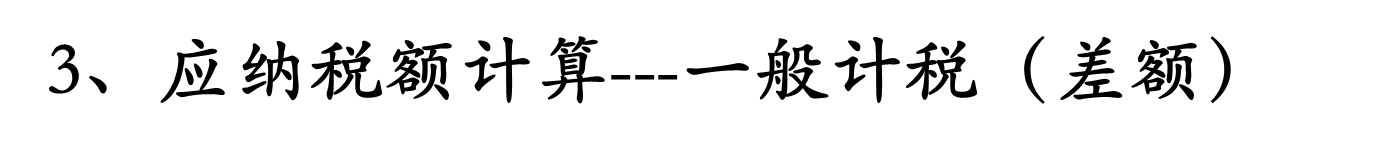 国家税务总局公告2016年18号
第五条 当期允许扣除的土地价款按照以下公式计算：
当期允许扣除的土地价款=（当期销售房地产项目建筑面积÷房地产项目可供销售建筑面积）×支付的土地价款
当期销售房地产项目建筑面积，是指当期进行纳税申报的增值税销售额对应的建筑面积。
房地产项目可供销售建筑面积，是指房地产项目可以出售的总建筑面积，不包括销售房地产项目时未单独作价结算的配套公共设施的建筑面积。
支付的土地价款，是指向政府、土地管理部门或受政府委托收取土地价款的单位直接支付的土地价款。
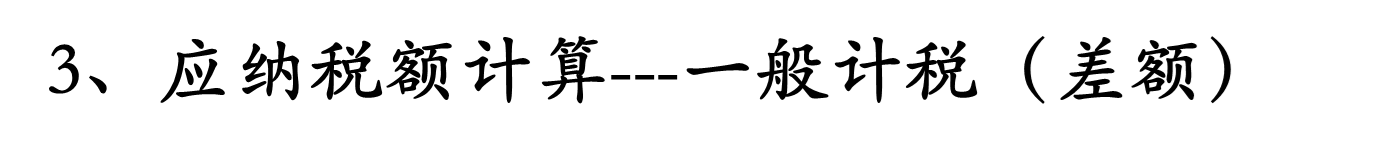 2016年86号公告
五、《国家税务总局关于发布〈房地产开发企业销售自行开发的房地产项目增值税征收管理暂行办法〉的公告》（国家税务总局公告2016年第18号）第五条中，“当期销售房地产项目建筑面积”“房地产项目可供销售建筑面积”，是指计容积率地上建筑面积，不包括地下车位建筑面积。
财税【2016】140
　八、房地产开发企业（包括多个房地产开发企业组成的联合体）受让土地向政府部门支付土地价款后，设立项目公司对该受让土地进行开发，同时符合下列条件的，可由项目公司按规定扣除房地产开发企业向政府部门支付的土地价款。
　　（一）房地产开发企业、项目公司、政府部门三方签订变更协议或补充合同，将土地受让人变更为项目公司;
　　（二）政府部门出让土地的用途、规划等条件不变的情况下，签署变更协议或补充合同时，土地价款总额不变；
　　（三）项目公司的全部股权由受让土地的房地产开发企业持有。
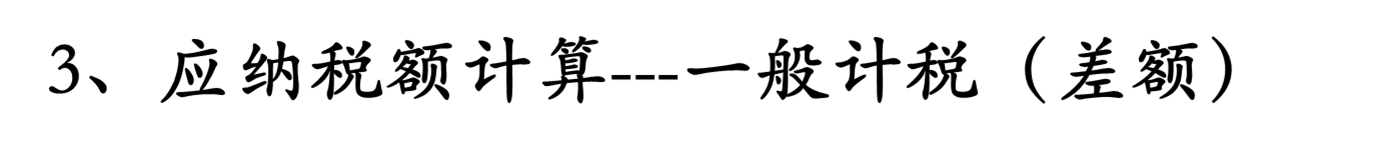 财税〔2016〕47号 
一、劳务派遣服务政策
      一般纳税人提供劳务派遣服务，可以按照《财政部 国家税务总局关于全面推开营业税改征增值税试点的通知》（财税〔2016〕36号）的有关规定，1)以取得的全部价款和价外费用为销售额，按照一般计税方法计算缴纳增值税；2)也可以选择差额纳税，以取得的全部价款和价外费用，扣除代用工单位支付给劳务派遣员工的工资、福利和为其办理社会保险及住房公积金后的余额为销售额，按照简易计税方法依5%的征收率计算缴纳增值税。
　  选择差额纳税的纳税人，向用工单位收取用于支付给劳务派遣员工工资、福利和为其办理社会保险及住房公积金的费用，不得开具增值税专用发票，可以开具普通发票。
       劳务派遣服务，是指劳务派遣公司为了满足用工单位对于各类灵活用工的需求，将员工派遣至用工单位，接受用工单位管理并为其工作的服务。
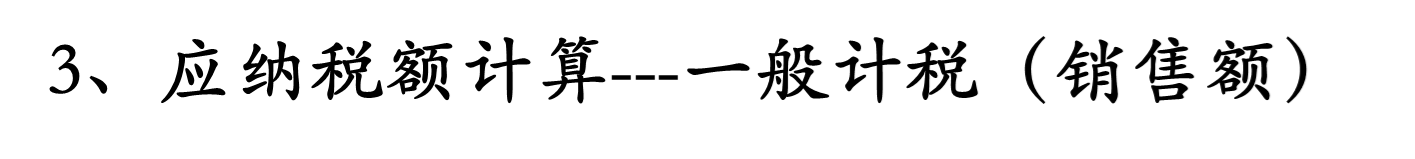 财税〔2016〕47号：
三、其他政策
（一）纳税人提供人力资源外包服务，按照经纪代理服务缴纳增值税，其销售额不包括受客户单位委托代为向客户单位员工发放的工资和代理缴纳的社会保险、住房公积金。向委托方收取并代为发放的工资和代理缴纳的社会保险、住房公积金，不得开具增值税专用发票，可以开具普通发票。
　一般纳税人提供人力资源外包服务，可以选择适用简易计税方法，按照5%的征收率计算缴纳增值税。
（二）纳税人以经营租赁方式将土地出租给他人使用，按照不动产经营租赁服务缴纳增值税。
纳税人转让2016年4月30日前取得的土地使用权，可以选择适用简易计税方法，以取得的全部价款和价外费用减去取得该土地使用权的原价后的余额为销售额，按照5%的征收率计算缴纳增值税。
（三）一般纳税人2016年4月30日前签订的不动产融资租赁合同，或以2016年4月30日前取得的不动产提供的融资租赁服务，可以选择适用简易计税方法，按照5%的征收率计算缴纳增值税。
3、应纳税额计算---一般计税（差额）
2016年54号公告
提供物业管理服务的纳税人，向服务接受方收取的自来水水费，以扣除其对外支付的自来水水费后的余额为销售额，按照简易计税方法依3%的征收率计算缴纳增值税
3、应纳税额计算---一般计税（混合销售）
国家税务总局公告2017年第11号
一、纳税人销售活动板房、机器设备、钢结构件等自产货物的同时提供建筑、安装服务，不属于《营业税改征增值税试点实施办法》（财税〔2016〕36号文件印发）第四十条规定的混合销售，应分别核算货物和建筑服务的销售额，分别适用不同的税率或者征收率。
3、应纳税额计算---一般计税（进项税额）
国家税务总局公告2017年第11号
二、建筑企业与发包方签订建筑合同后，1、以内部授权或者三方协议等方式，2、授权集团内其他纳税人（以下称“第三方”）为发包方提供建筑服务，3、并由第三方直接与发包方结算工程款的，由第三方缴纳增值税并向发包方开具增值税发票，与发包方签订建筑合同的建筑企业不缴纳增值税。发包方可凭实际提供建筑服务的纳税人开具的增值税专用发票抵扣进项税额。
3、应纳税额计算---一般计税（进项税额）
财税[2016]36号附件1：
第二十九条 适用一般计税方法的纳税人,兼营简易计税方法计税项目、免征增值税项目而无法划分不得抵扣的进项税额，按照下列公式计算不得抵扣的进项税额：
不得抵扣的进项税额＝当期无法划分的全部进项税额×（当期简易计税方法计税项目销售额+免征增值税项目销售额）÷当期全部销售额
主管税务机关可以按照上述公式依据年度数据对不得抵扣的进项税额进行清算
3、应纳税额计算---一般计税（进项税额）
国家税务总局公告2016年18号
第十三条 一般纳税人销售自行开发的房地产项目，兼有一般计税方法计税、简易计税方法计税、免征增值税的房地产项目而无法划分不得抵扣的进项税额的，应以《建筑工程施工许可证》注明的“建设规模”为依据进行划分。
不得抵扣的进项税额=当期无法划分的全部进项税额×（简易计税、免税房地产项目建设规模÷房地产项目总建设规模）
财税[2016]36号附件2：一（四） 进项税额。
2.按照《试点实施办法》第二十七条第（一）项规定不得抵扣且未抵扣进项税额的固定资产、无形资产、不动产，发生用途改变，用于允许抵扣进项税额的应税项目，可在用途改变的次月按照下列公式计算可以抵扣的进项税额：
可以抵扣的进项税额=固定资产、无形资产、不动产净值/（1+适用税率）×适用税率
上述可以抵扣的进项税额应取得合法有效的增值税扣税凭证。
3、应纳税额计算---一般计税（进项税额）
国家税务总局公告2019年第14号：
　六、已抵扣进项税额的不动产，发生非正常损失，或者改变用途，专用于简易计税方法计税项目、免征增值税项目、集体福利或者个人消费的，按照下列公式计算不得抵扣的进项税额，并从当期进项税额中扣减：
　　不得抵扣的进项税额＝已抵扣进项税额×不动产净值率
　　不动产净值率＝（不动产净值÷不动产原值）×100%
　　七、按照规定不得抵扣进项税额的不动产，发生用途改变，用于允许抵扣进项税额项目的，按照下列公式在改变用途的次月计算可抵扣进项税额。
　　可抵扣进项税额＝增值税扣税凭证注明或计算的进项税额×不动产净值率
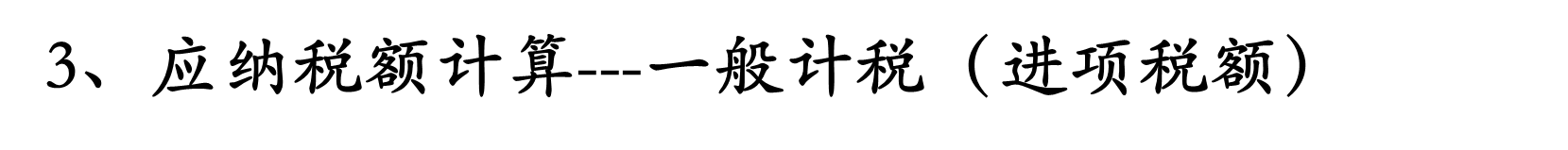 财政部 税务总局 海关总署公告2019年第39号：
五、自2019年4月1日起，《营业税改征增值税试点有关事项的规定》（财税〔2016〕36号印发）第一条第（四）项第1点、第二条第（一）项第1点停止执行，纳税人取得不动产或者不动产在建工程的进项税额不再分2年抵扣。此前按照上述规定尚未抵扣完毕的待抵扣进项税额，可自2019年4月税款所属期起从销项税额中抵扣。
4、增值税纳税义务发生时间：
财税[2016]36号附件1：
第四十五条 增值税纳税义务、扣缴义务发生时间为：
（一）纳税人发生应税行为并收讫销售款项或者取得索取销售款项凭据的当天；先开具发票的，为开具发票的当天。
收讫销售款项，是指纳税人销售服务、无形资产、不动产过程中或者完成后收到款项。
取得索取销售款项凭据的当天，是指书面合同确定的付款日期；未签订书面合同或者书面合同未确定付款日期的，为服务、无形资产转让完成的当天或者不动产权属变更的当天。
（二）纳税人提供建筑服务、租赁服务采取预收款方式的，其纳税义务发生时间为收到预收款的当天。
（三）纳税人从事金融商品转让的，为金融商品所有权转移的当天。
（四）纳税人发生本办法第十四条规定情形的，其纳税义务发生时间为服务、无形资产转让完成的当天或者不动产权属变更的当天。
（五）增值税扣缴义务发生时间为纳税人增值税纳税义务发生的当天。
4、增值税纳税义务发生时间：
财税【2017】58：
二、《营业税改征增值税试点实施办法》(财税〔2016〕36号印发)第四十五条第(二)项修改为“纳税人提供租赁服务采取预收款方式的，其纳税义务发生时间为收到预收款的当天”。
　　三、纳税人提供建筑服务取得预收款，应在收到预收款时，以取得的预收款扣除支付的分包款后的余额，按照本条第三款规定的预征率预缴增值税。
　　按照现行规定应在建筑服务发生地预缴增值税的项目，纳税人收到预收款时在建筑服务发生地预缴增值税。按照现行规定无需在建筑服务发生地预缴增值税的项目，纳税人收到预收款时在机构所在地预缴增值税
5、增值税的预缴
国家税务总局公告2016年18号：
第十条 一般纳税人采取预收款方式销售自行开发的房地产项目，应在收到预收款时按照3%的预征率预缴增值税。
国家税务总局公告2016年18号：
第十一条 应预缴税款按照以下公式计算：
应预缴税款=预收款÷（1+适用税率或征收率）×3%
     适用一般计税方法计税的，按照11%的适用税率计算；适用简易计税方法计税的，按照5%的征收率计算。
第十二条 一般纳税人应在取得预收款的次月纳税申报期向主管国税机关预缴税款
5、增值税的预缴
国家税务总局公告2016年18号：
第十四条 一般纳税人销售自行开发的房地产项目适用一般计税方法计税的，应按照《营业税改征增值税试点实施办法》（财税〔2016〕36号文件印发，以下简称《试点实施办法》）第四十五条规定的纳税义务发生时间，以当期销售额和11%的适用税率计算当期应纳税额，抵减已预缴税款后，向主管国税机关申报纳税。未抵减完的预缴税款可以结转下期继续抵减。
第十五条 一般纳税人销售自行开发的房地产项目适用简易计税方法计税的，应按照《试点实施办法》第四十五条规定的纳税义务发生时间，以当期销售额和5%的征收率计算当期应纳税额，抵减已预缴税款后，向主管国税机关申报纳税。未抵减完的预缴税款可以结转下期继续抵减。
6、增值税纳税地点
财税[2016]36号附件1：
第四十六条 增值税纳税地点为：
（一）固定业户应当向其机构所在地或者居住地主管税务机关申报纳税。总机构和分支机构不在同一县（市）的，应当分别向各自所在地的主管税务机关申报纳税；经财政部和国家税务总局或者其授权的财政和税务机关批准，可以由总机构汇总向总机构所在地的主管税务机关申报纳税。
（二）非固定业户应当向应税行为发生地主管税务机关申报纳税；未申报纳税的，由其机构所在地或者居住地主管税务机关补征税款。
（三）其他个人提供建筑服务，销售或者租赁不动产，转让自然资源使用权，应向建筑服务发生地、不动产所在地、自然资源所在地主管税务机关申报纳税。
7、增值税减免税规定：
财税〔2016〕36号附件3    免征增值税
（十九）以下利息收入。
3.国债、地方政府债。
7.统借统还业务中，企业集团或企业集团中的核心企业以及集团所属财务公司按不高于支付给金融机构的借款利率水平或者支付的债券票面利率水平，向企业集团或者集团内下属单位收取的利息。
统借方向资金使用单位收取的利息，高于支付给金融机构借款利率水平或者支付的债券票面利率水平的，应全额缴纳增值税。
关于明确养老机构免征增值税等政策的通知
财税〔2019〕20号
　三、自2019年2月1日至2020年12月31日，对企业集团内单位（含企业集团）之间的资金无偿借贷行为，免征增值税。
    五、本通知自发布之日起执行。此前已发生未处理的事项，按本通知规定执行。

          注：总局解答中，境外子公司借款给境内企业也可以免税
7、增值税减免税规定：
财税〔2016〕36号附件2：
（二）不征收增值税项目。
2.存款利息。
3.被保险人获得的保险赔付。
4.房地产主管部门或者其指定机构、公积金管理中心、开发企业以及物业管理单位代收的住宅专项维修资金。
5.在资产重组过程中，通过合并、分立、出售、置换等方式，将全部或者部分实物资产以及与其相关联的债权、负债和劳动力一并转让给其他单位和个人，其中涉及的不动产、土地使用权转让行为。